УЧИМ БУКВЫ
.
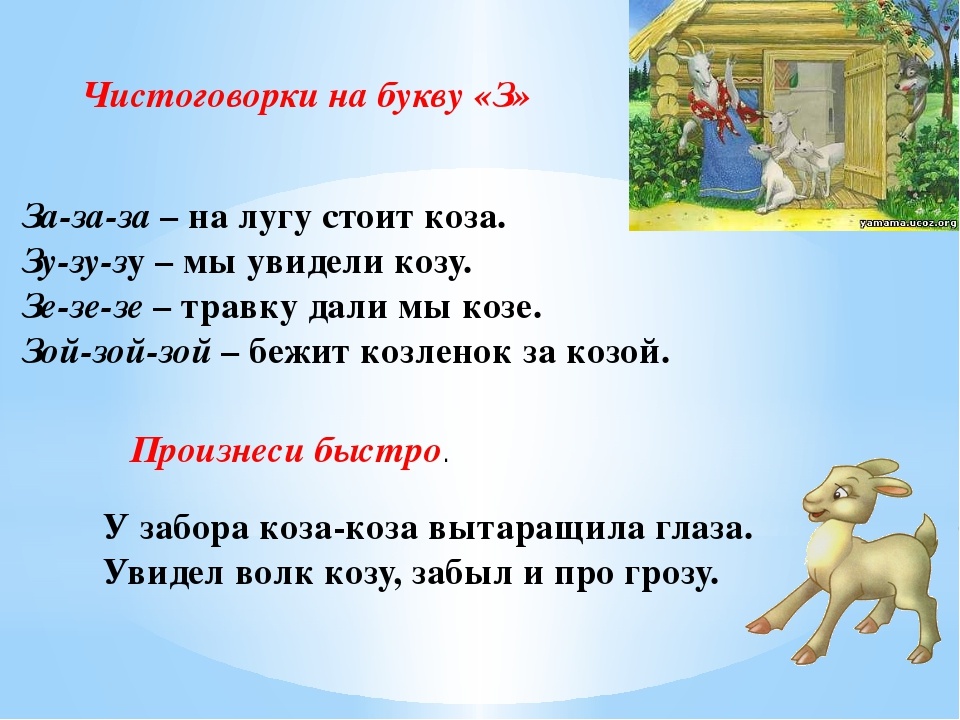 БУКВА З
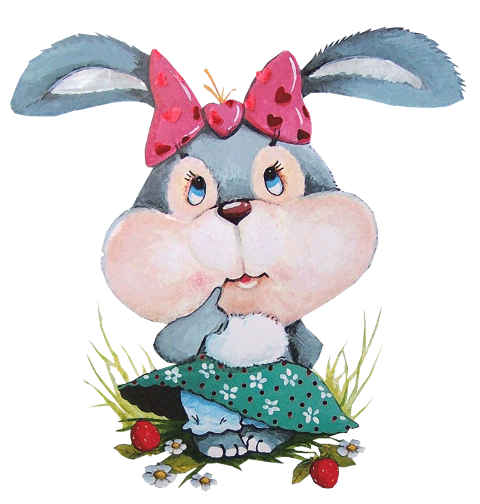 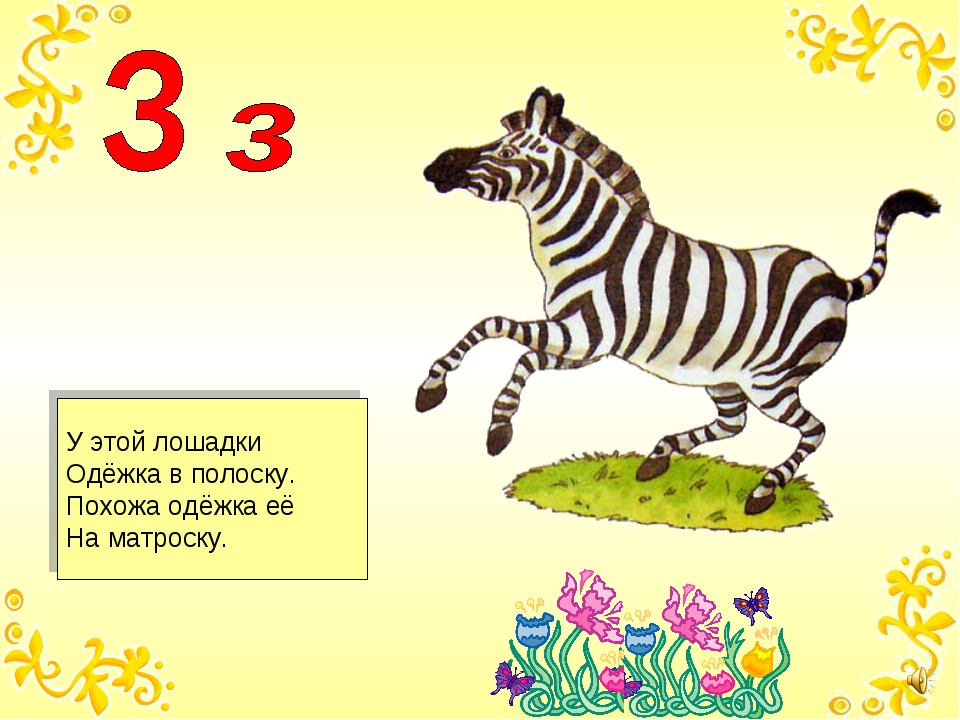 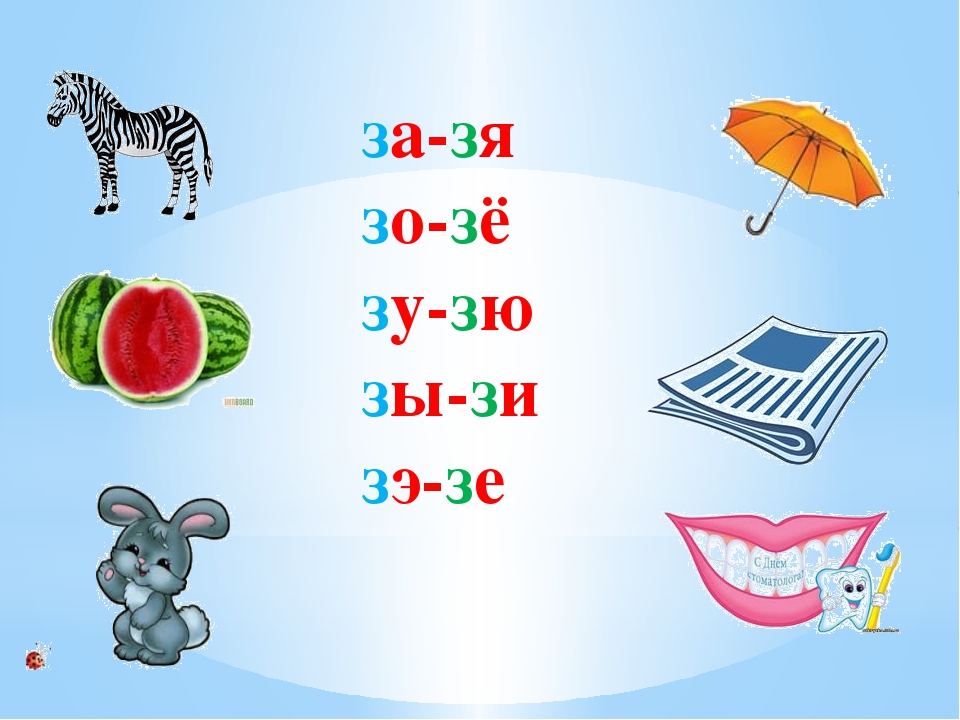 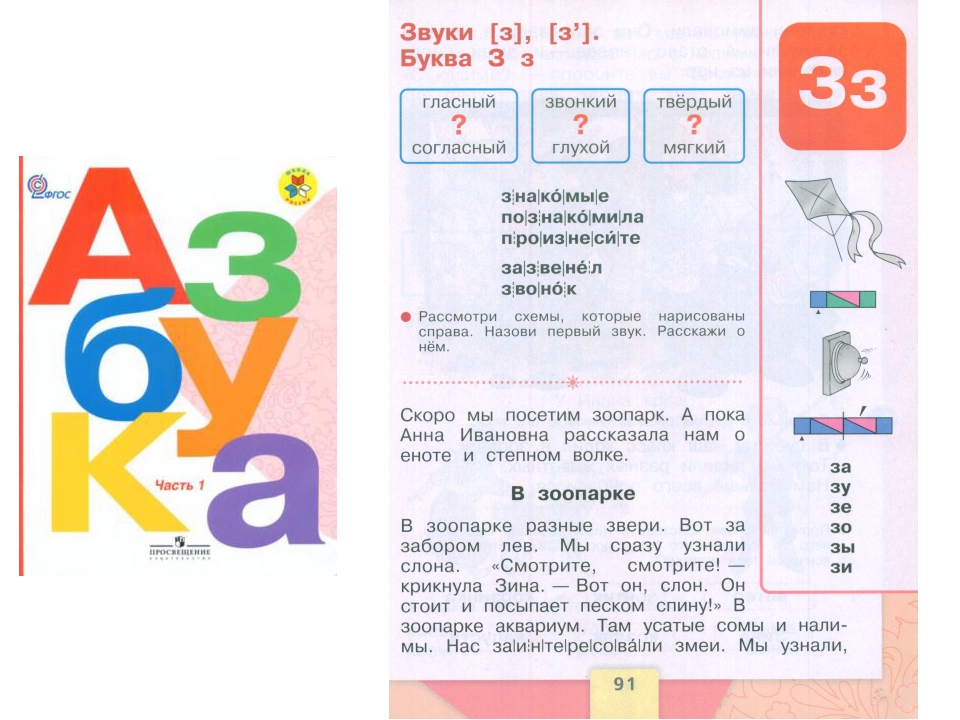 Зз
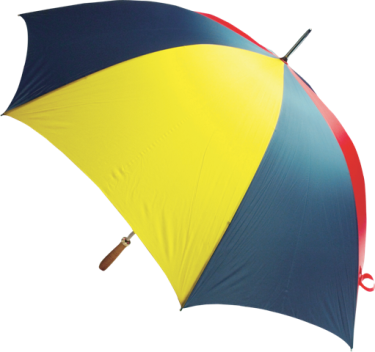 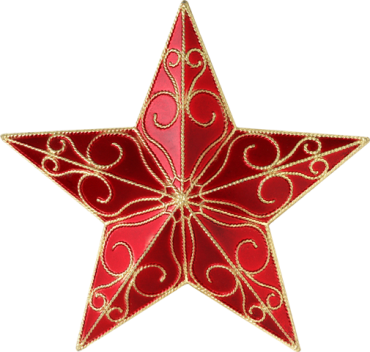 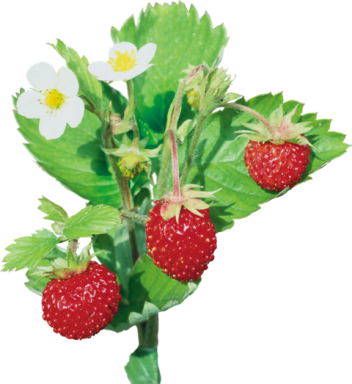 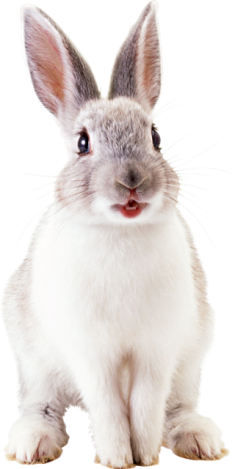 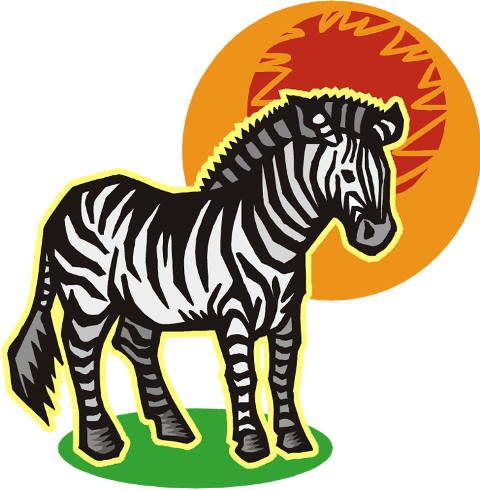 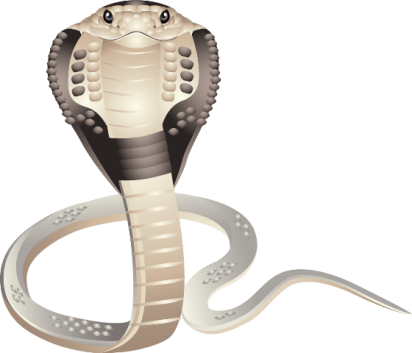 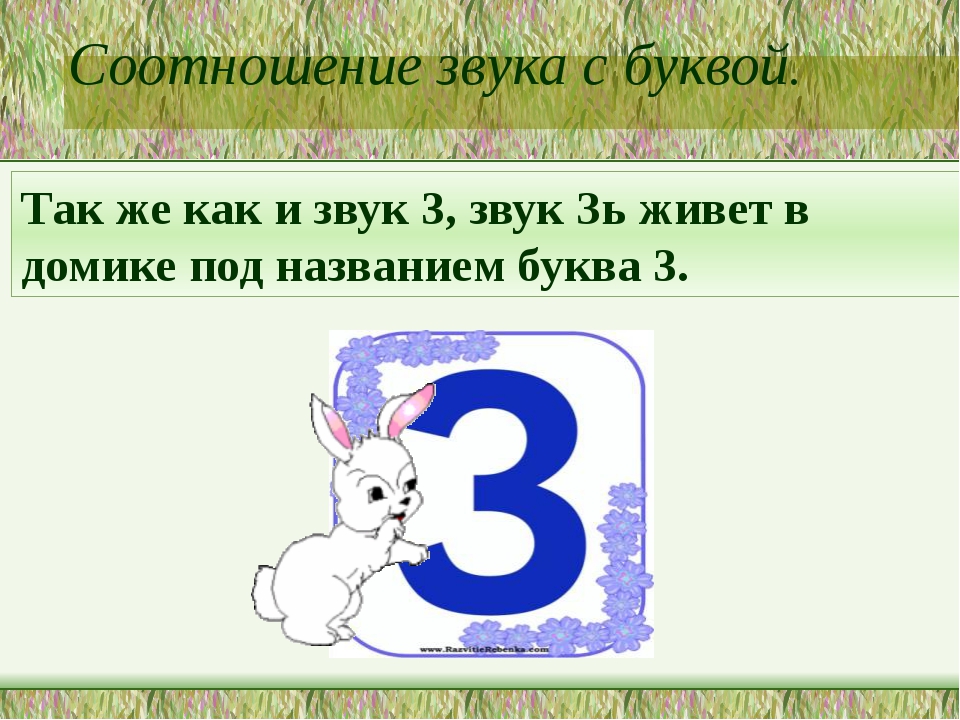 З
ЗЕБУ
ЗЕБУ
НЕ знает ни снега,
Ни вьюги,
Он и родился, и вырос
На юге.
К пальмам
И к южному небу
Привык
Зебу,
Хотя он всего только бык…
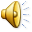 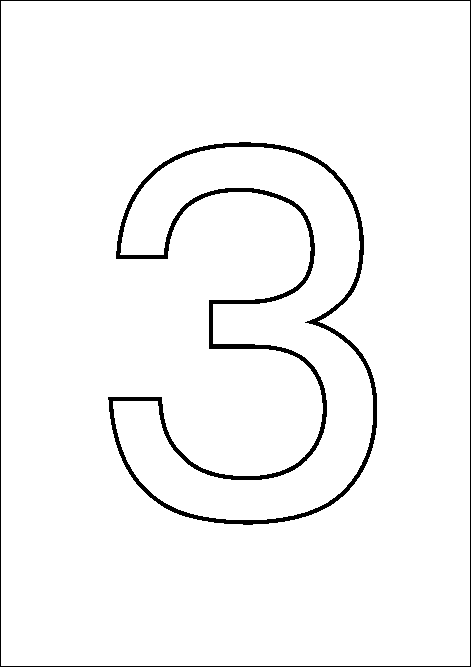 Зайка , зайка, дорогой! Ты зачем бежишь домой? -Там зайчиха у меня, Не видал ее три дня. И к зайчатам тороплюсь, Только я волков боюсь!
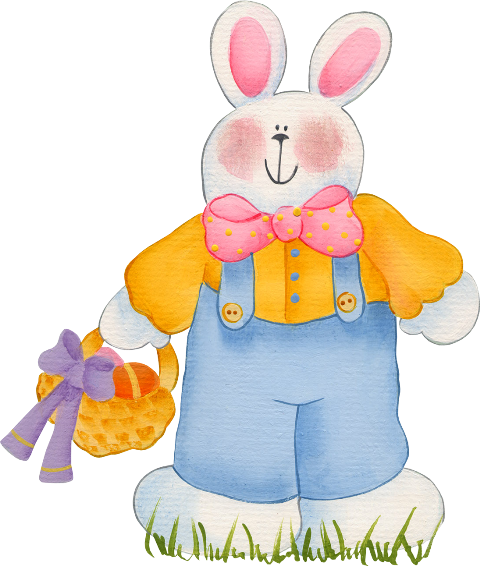 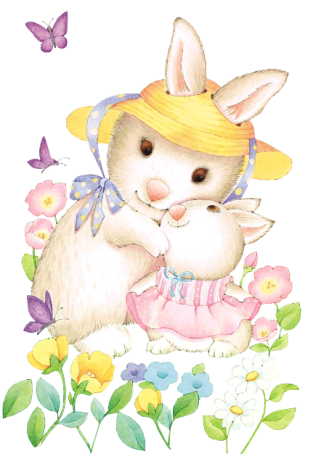 РАСПЕЧАТАТЬ
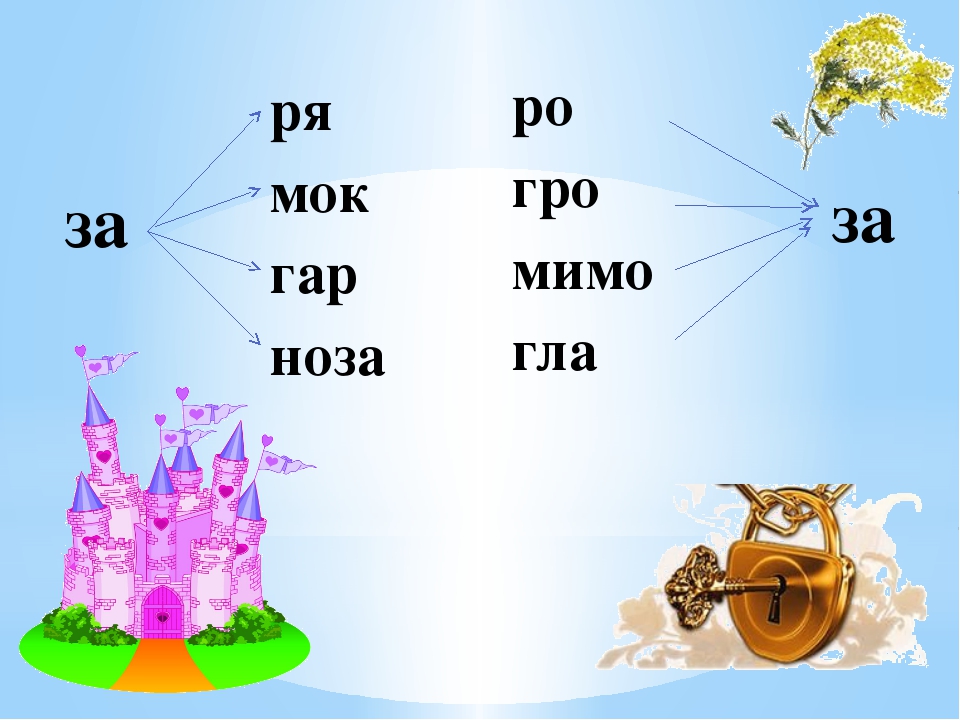 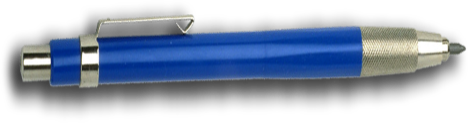 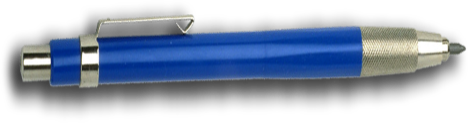 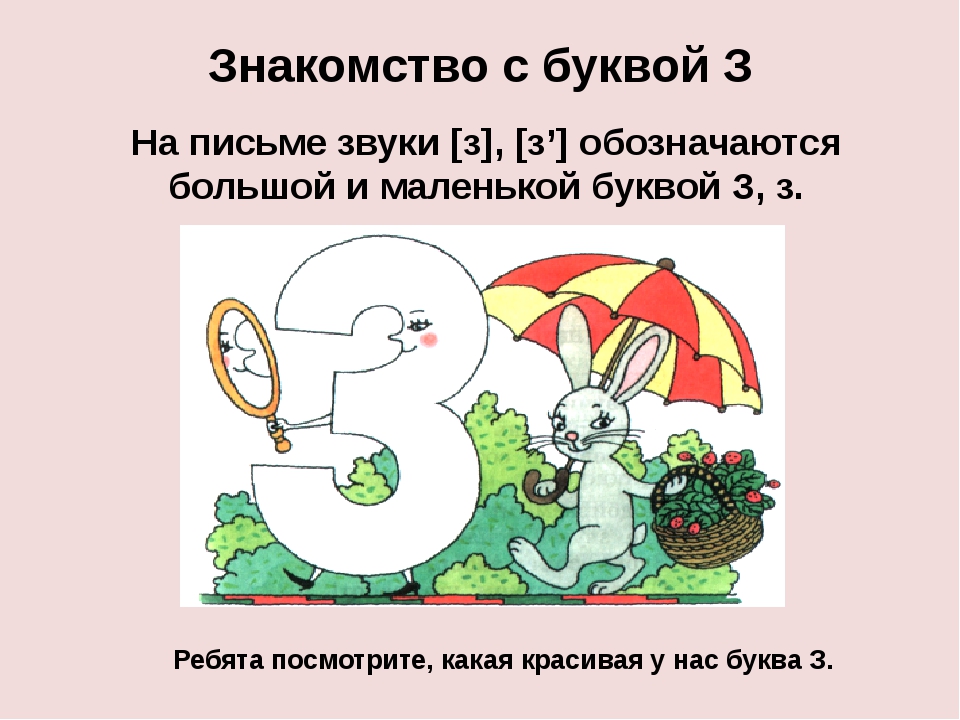 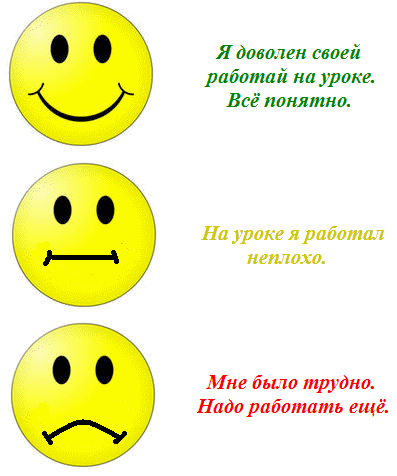